المحاضـــــــــــــــــــــــــــرة الثالثة
الحركة الكيناتيكية 
الفرقة الثانية – هندسة زراعية 
العام الجامعي 2020/ 2021م.
تعريف الحركة الكيناتيكية
هي الحركة التي تأخذ في الإعتبار القوة وعوامل أخرى متعلقة بحركة الأجسام مثل الكتلة والوزن وتشمل أيضا قوى القصور الذاتي والتي تنتج من التأثير المجمع لكلا من الكتلة والحركة لأجزاء الآلات. لذا فإن كلا من القوة والحركة تحكمهما قوانين الحركة لنيوتن.
قانون الحركة الأول لنيوتن
ينص القانون على «أي جسم يحتفظ بحالته من ناحية السكون أو الحركة المنتظمة في خط مستقيم إلا إذا أثرت عليه قوة خارجية» ويعرف هذا القانون أيضا بإسم قانون القصور الذاتي Law of Inertia
والقصور الذاتي هو أحد خواص المادة التي توضح أن أي جسم لايمكن أن يتحرك من تلقاء نفسه ولا يمكنه أيضا تغيير الحركة المنقولة إليه إلا إذا أثرت عليه قوة خارجية.
قانون الحركة الثاني لنيوتن
ينص القانون على «معدل التغير في كمية الحركة أو القوة الدافعة Momentum لأي جسم تتناسب طرديا مع القوة المؤثرة عليه وتأخد نفس إتجاه القوةِ».
قانون الحركة الثالث لنيوتن
ينص القانون على «لكل فعل رد فعل مساوي له في المقدار ومضاد له في الإتجاه»
الفرق بين الكتلة والوزن
تعرف الكتلة بأنها كمية المادة التي يحتويها أي جسم ولا تتغير بتغير مكان الجسم من سطح الأرض ويتم قياسها بإستخدام مقاييس المقارنة المباشرة للكتل القياسية مثل الموازين.
أما الوزن فيعرف بأنه كمية الشد التي تبذلها الأرض لجذب جسم ما ، وحيث أن كمية الشد أو قوة الجذب تختلف بإختلاف المسافة التي يبعدها الجسم عن مركز الأرض لذلك فإن الوزن لأي جسم سوف يختلف بإختلاف مكانه على سطح الأراض أي أن الوزن عبارة عن قوة. والعلاقة بين الكتلة والوزن توضحها المعادلة التالية:
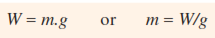 القوة Force
تعتبر القوة واحدة من أهم العوامل في المجال الهندسي وتعرف بأنها المسبب لإنتاج حركة في الأجسام أو إحداث تثبيط لتلك الحركة. وطبقا لقانون نيوتن الثاني فإن القوة تتناسب تناسبا طرديا مع التغير في كمية الحركة التي يحتفظ بها الجسم والتي يطلق عليها القوة الدافعة. والشكل التالي يوضح أنواعا للقوي التي تؤثر على اي جسم.
أنواع القوى المؤثرة علي اي جسم
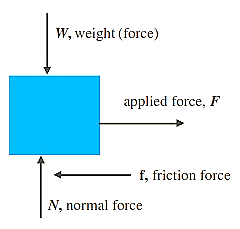 الفرق بين قوة الجاذبية والقوة المطلقة
عندما يتحرك جسم بعجلة مقدارها 9.81 m/s2 فإن القوة التي تؤثر عليه يكون مقدارها 9.81 N ، على الجانب الآخر عندما ينجذب جسم كتلته  1 kg نحو مركز الأرض بعجلة مقدارها9.81 m/s2  فإن وحدة القوة في هذا الحالة يعبر عنها بما يسمي بالكيلو جرام قوة (kgf) ويطلق على تلك الوحدة للقوة إسم قوة الجاذبية Gravitational of force بينما يطللق على وحدة القوة بالنيوتن إسم القوة المطلقة Absolute of force  وبناءا على ذلك فإن كتلة الجسم بالوحدات المطلقة للقوة يساوي عدديا الوزن لنفس الجسم بوحدات الجاذبية للقوة.
عزم القصوة الذاتي للكتلة Mass Moment of Inertia
يعرف عزم القصور الذاتي لأي جسم صلد يتكون من عدة أجزاء فرعية بأنه مجموع حاصل ضرب كتلة كل جزء في مربع المسافة العمودية لكل جزء من خط ثابت ويرمز له بالرمز (I) والشكل التالي يوضح جسم كتلته الكلية  m ويتكون من أربعة أجزاء كتلتها هي: (m1, m2,  m3, and m4)  والمسافات لتلك الكتل من الخط الثابت هي: (k1, k2, k3, and k4). وبفرض أن كتلة الجسم الكلية تكون مركزة في نقطة يطلق عليها مركز الكتلة او مركز الثقل والمسافة من مركز الثقل لمحور محدد يرمز لها بالرمز k ويطلق عليها نصف قطر الدوران حول المحور Radius of gyration .
عزم القصوة الذاتي للكتلة Mass Moment of Inertia
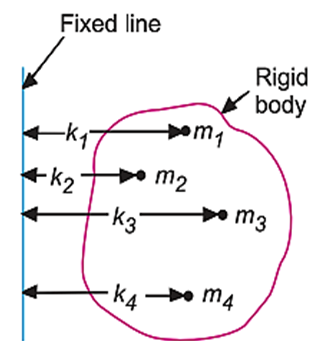 عزم القصوة الذاتي للمساحةArea Moment of Inertia
العزم الزاوي لكمية الحركة
الشكل المقابل يوضح جسم كتلته الكلية m ويدور بسرعة زاوية مقدارها  حول محور ثابتO  وحيث أن الجسم يتكون من عدة أجزاء صغيرة ، فإذا تم أخذ جزء من الجسم كتلته(dm)  ويبعد مسافة(r)  عن مركز الدوران وبفرض أن السرعة الخطية المؤثرة مماسيا عند أي لحظة (v) وأن كمية الحركة تساوي الكتلة في السرعة. فإنه يمكن استنتاج كلا مما يلي:
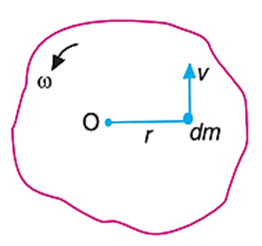 العزم الزاوي لكمية الحركة
قاعدة المحافظة على كمية الحركة
تنص قاعدة المحافظة على كمية الحركة على أن "مجموع كمية الحركة لأي نظام يتكون من أجسام متحركة حركة خطية او دورانية في اي اتجاه تظل ثابتة ما لم تؤثر عليها قوة خارجية في نفس الإتجاه لحركتها". ومن أهم تطبيقات تلك القاعدة أنها تستخدم في حالة التصادم بين الأجسام المتحركة. وطبقا لهذه القاعدة إذا تحرك جسمين في نفس الخط المستقيم كتلتهما m1 and m2  بسرعتين خطيتين v1 and v2   ثم حدث تصادم بينهما وبعده تحرك الجسمين معا بسرعة مقدارها   (v) فإن كمية الحركة قبل التصادم تساوي كمية الحركة بعد التصادم.
قاعدة المحافظة على كمية الحركة
تقدير الطاقة المفقودة خلال تعشيق القوابض الإحتكاكية
الشكل التالي يوضح قابض إحتكاكي متعدد الأقراص يحتوي على عمودين A and B 
مشتركين في نفس المحور وتم توصيل القابض بهما حيث:
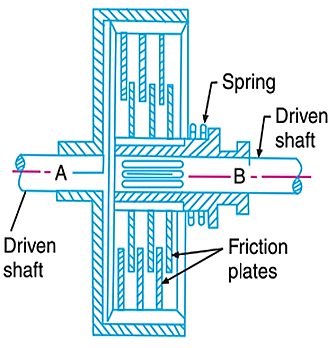 خطوات تقدير الطاقة المفقودة خلال تعشيق القوابض
خطوات تقدير الطاقة المفقودة خلال تعشيق القوابض
تمرين محلول (1)
رافعة أحمال ذات درفيل تستخدم في رفع حمل مقداره 500 kg  لمسافة رأسية قدرها 100 m فإذا علمت أن: وزن الدرفيل 250 kg - نصف قطره الفعال 0.5 m - نصف قطر الدوران له حول مركز الثقل 0.35 m  وإذا كانت عجلة الحمل المرفوع في البداية 1.5 m/s2 حتى الوصول إلى سرعة 10 m/s وبعد ذلك استمرت السرعة ثابتة حتي وصول الحمل الى القمة ثم حدث تبطيئ في العجلة قدره 6 m/s2  والمطلوب تقدير الزمن اللازم لوصول الحمل إلى القمة.
الحـــــــل
المعطيات:
(mC = 500 kg ; s =100 m ; md = 250 kg ; r = 0.5 m ; k = 0.35)
رسم العلاقة بين السرعة والعجلة مع الزمن بمقياس رسم مناسب
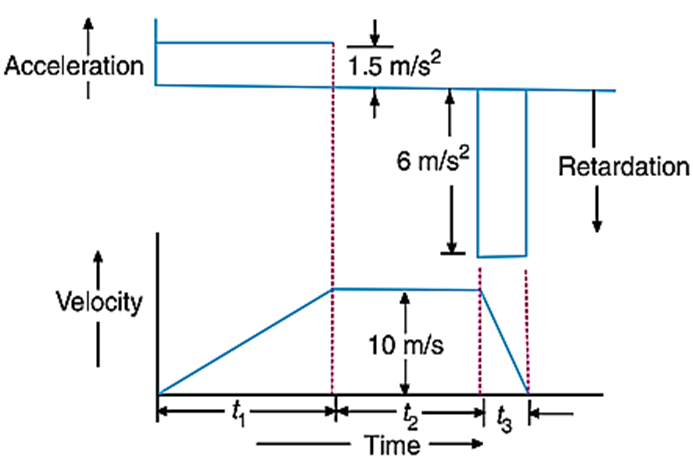 تمرين محلول (2)
آلة تدار بواسطة محرك كهربي عن طريق قابض الذي ينقل عزما مقداره 150 N-m ويحدث به إنزلاق أثناء التعشيق. فإذا علمت أن: دوار المحرك كتلته 60 kg ونصف قطر الدوران له حول مركز الثقل 140 mm - كتلة القصور الذاتي للآلة عند العمود القائد 20 kg ونصف قطر الدوران لها حول مركز الثقل80 mm   وإذا دار المحرك بسرعة 750 r.p.m. وكانت الآلة في حالة توقف فإحسب السرعة بعد التعشيق للقابض وزمن التعشيق ثم قدر طاقة الحركة المفقودة خلال التشغيل.